Caricatures
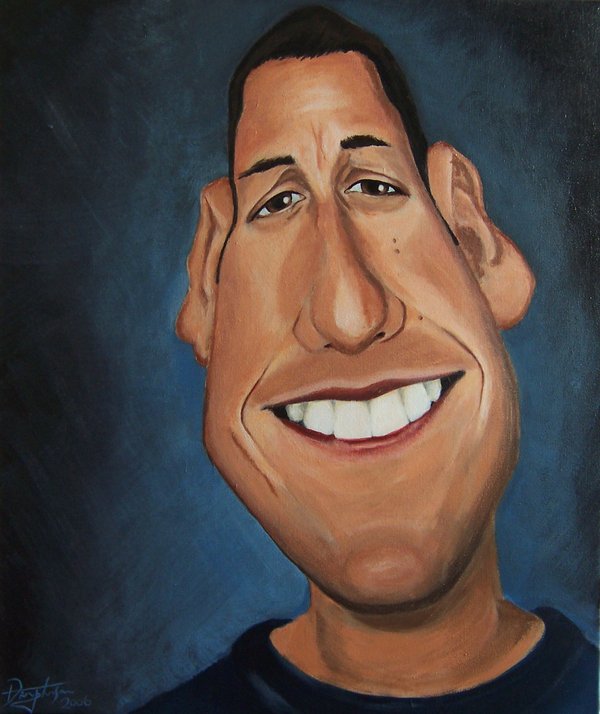 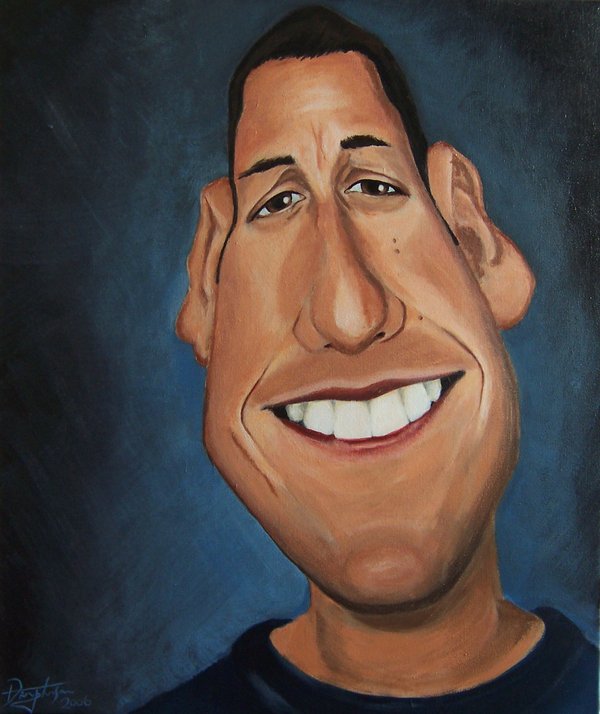 Adam Sandler
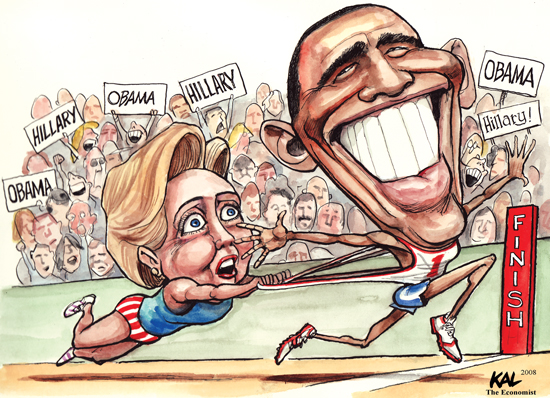 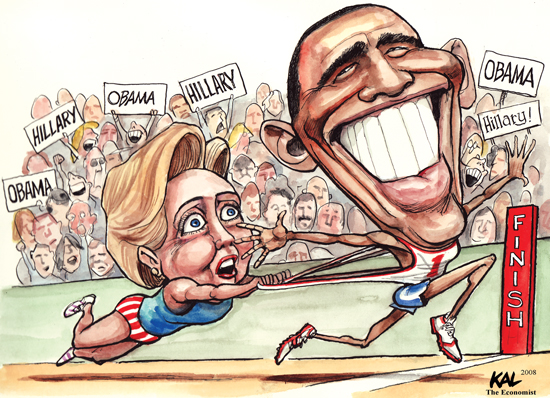 Barack Obama and Hillary Clinton
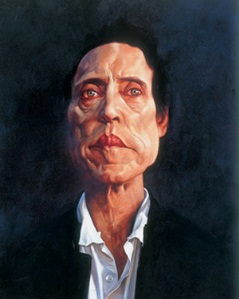 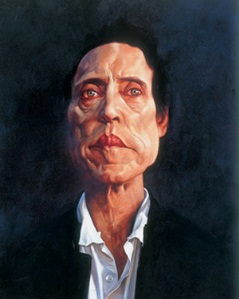 Christopher Walken
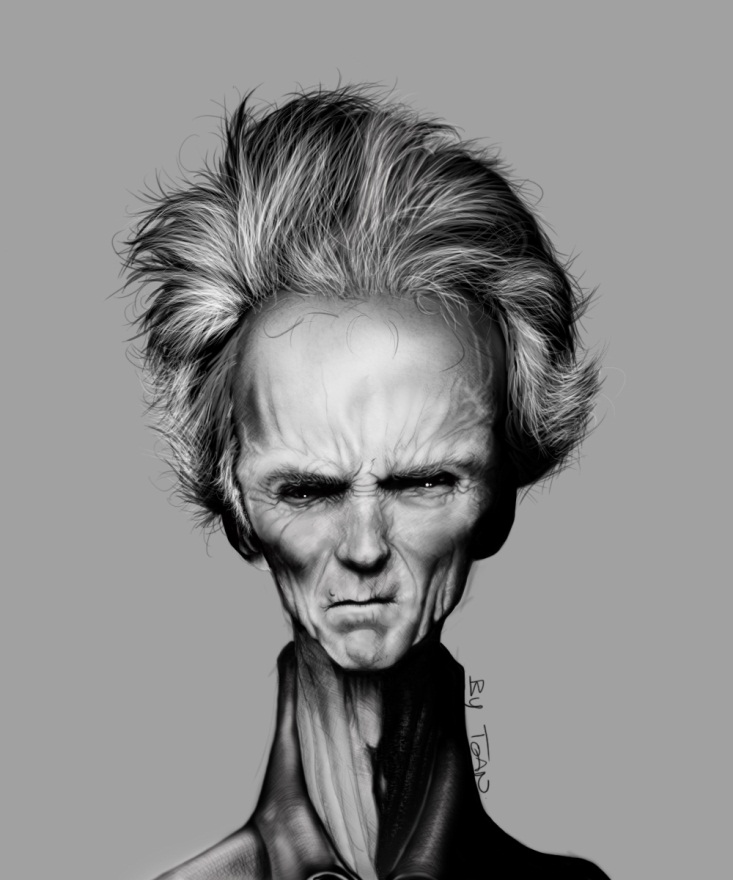 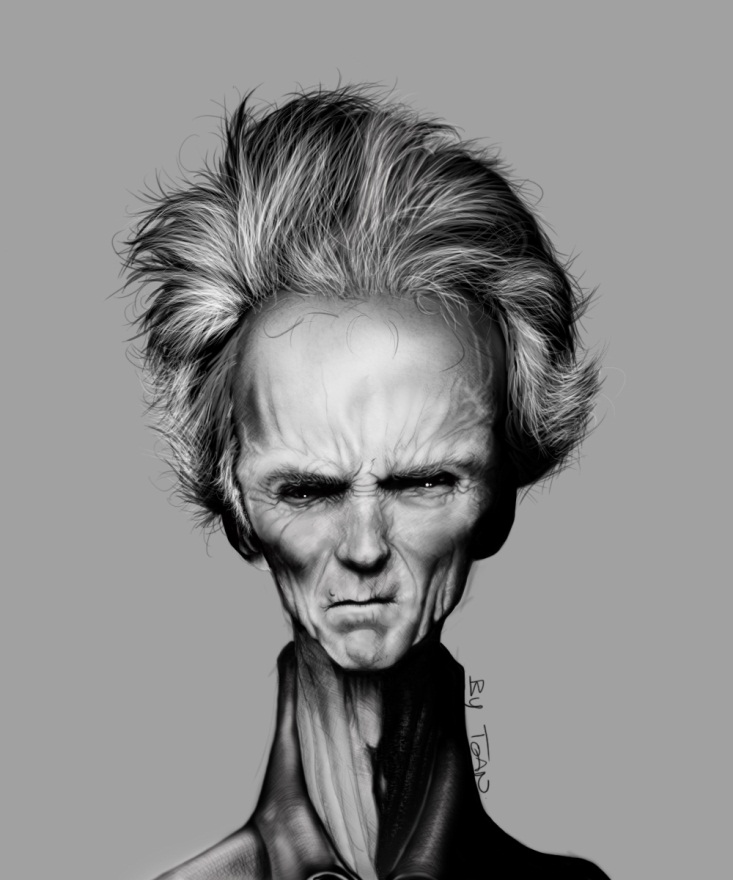 Clint Eastwood
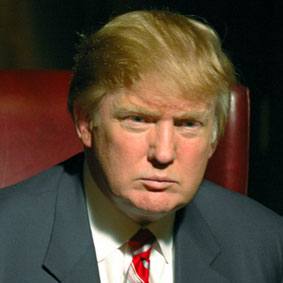 Donald Trump Photo
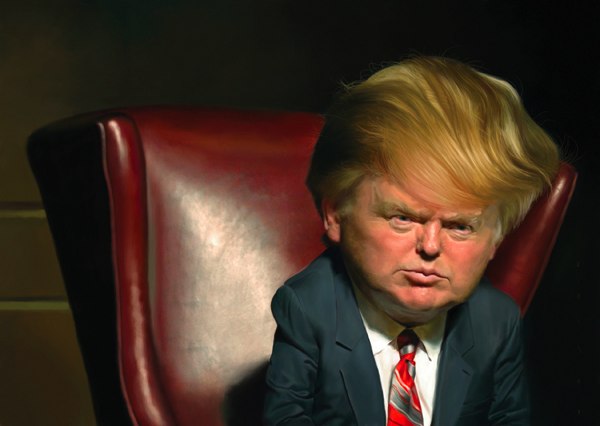 Donald Trump Caricature
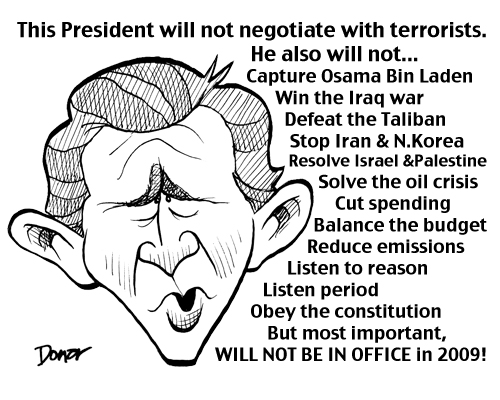 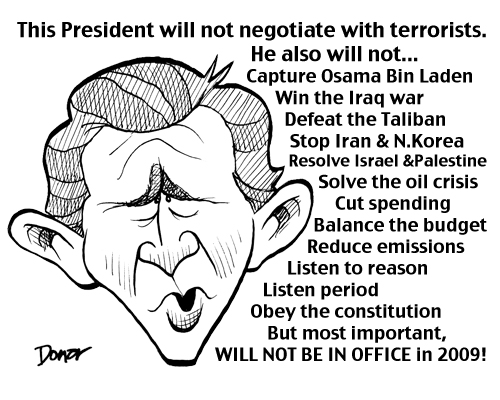 George Bush
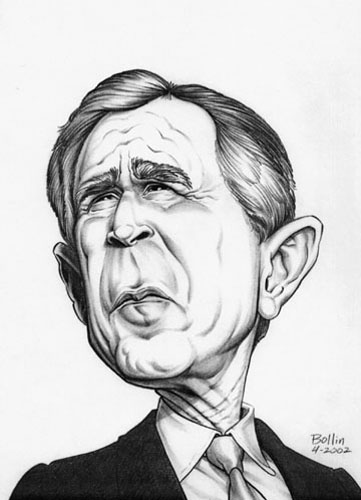 George Bush
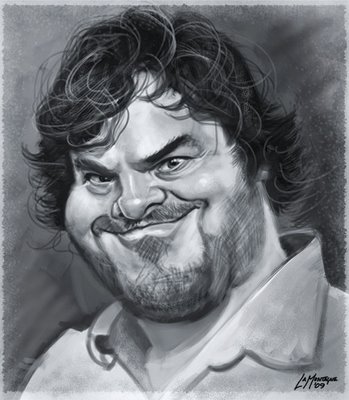 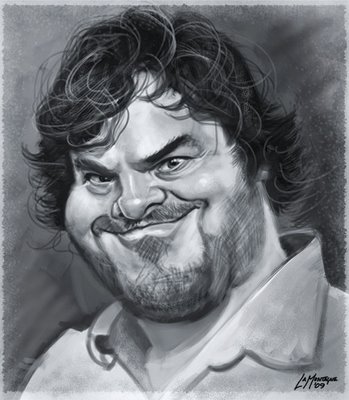 Jack Black
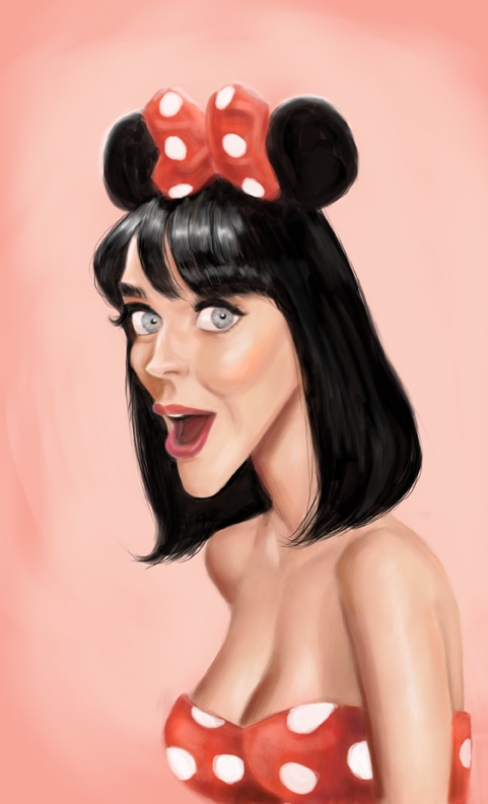 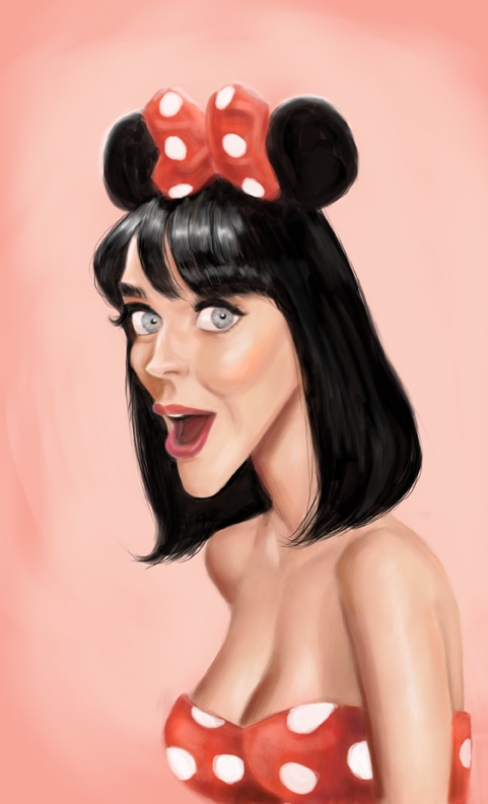 Katy Perry
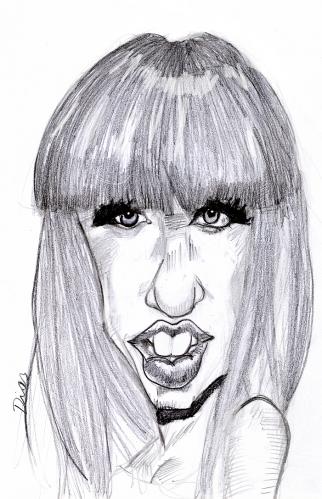 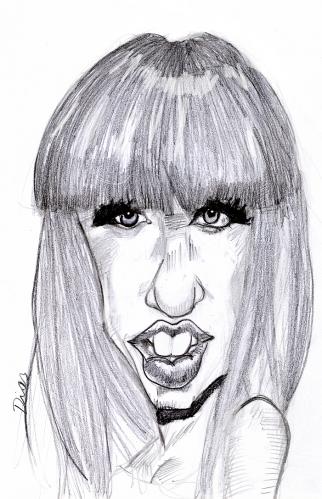 Lady Gaga
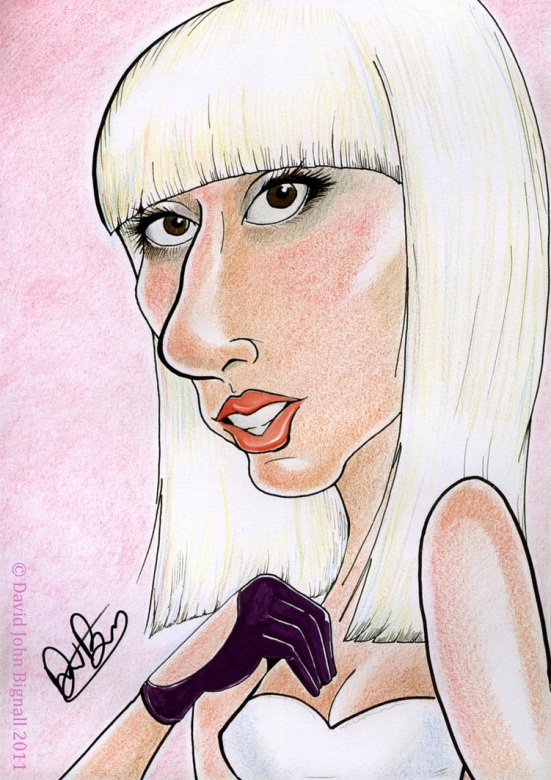 Lady Gaga
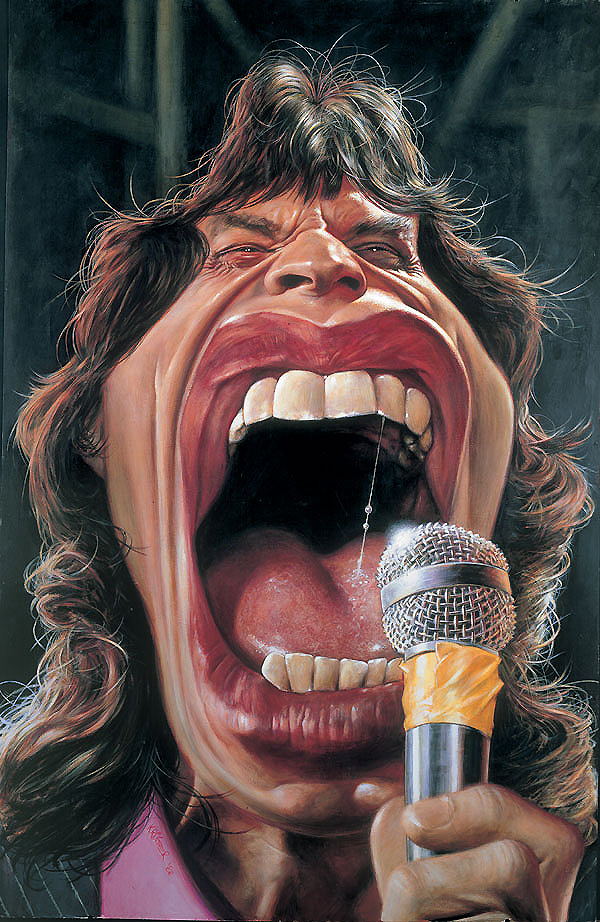 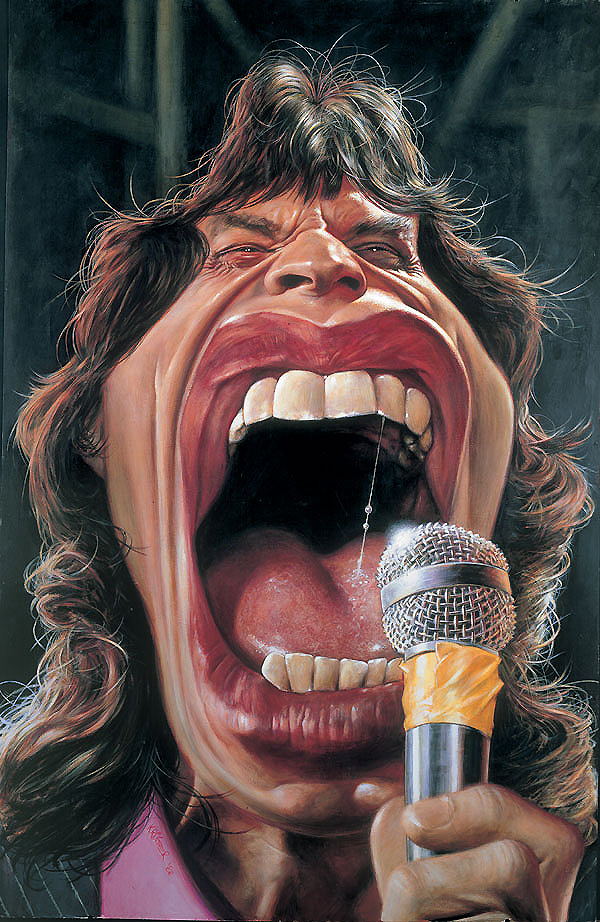 Mick Jagger
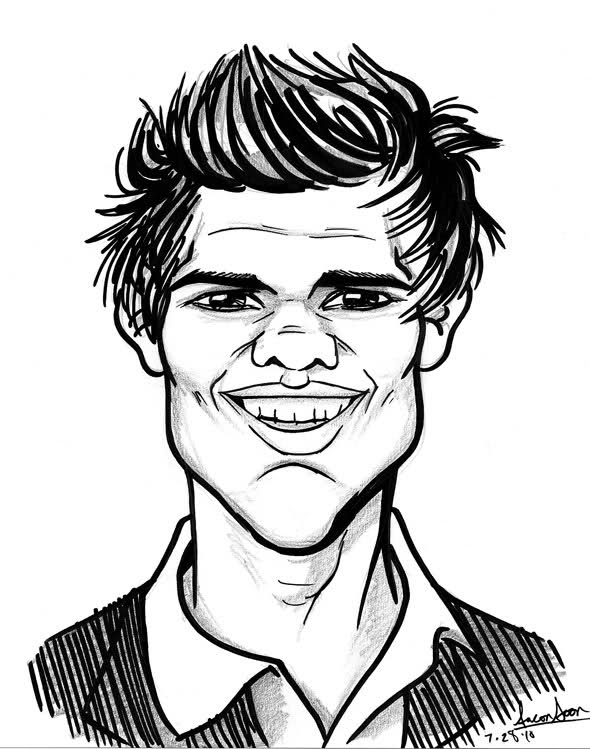 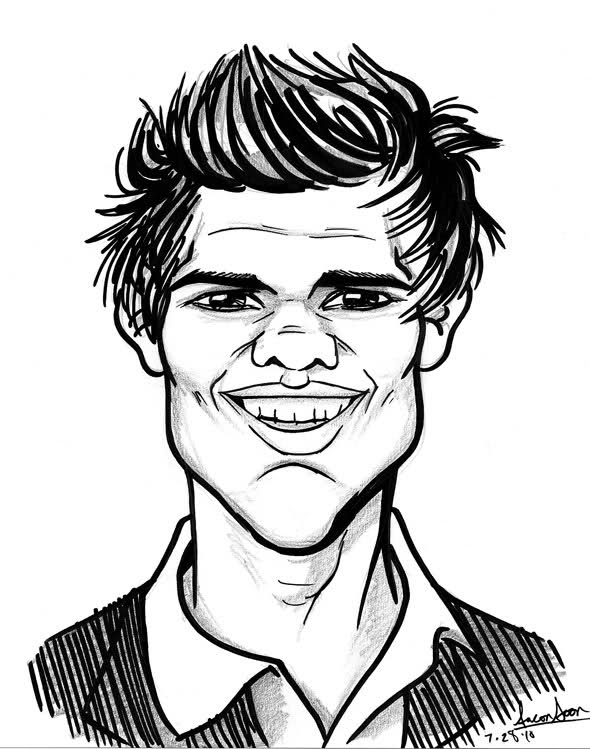 Taylor Lautner
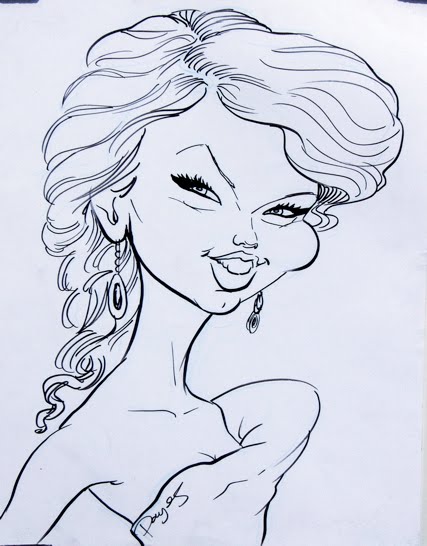 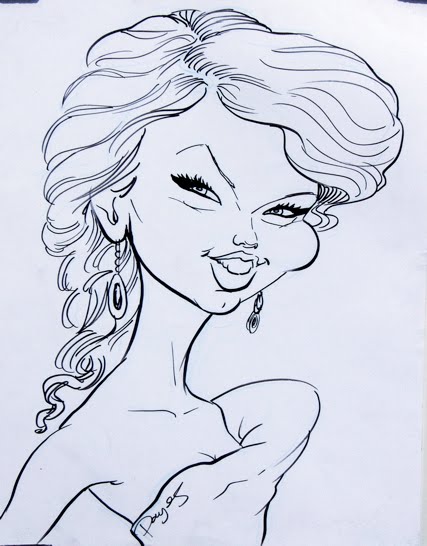 Taylor Swift
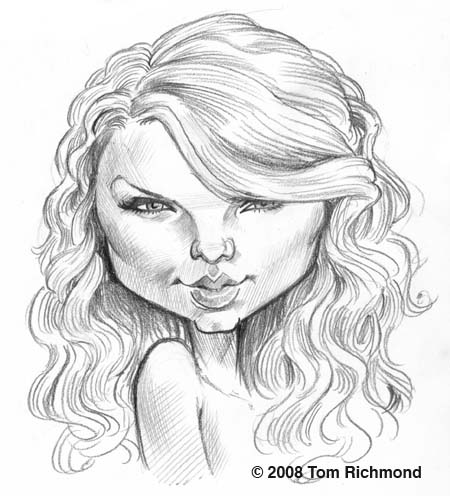 Taylor Swift
How will you caricature yourself?